Русская кухня
Каша пуховая
Ингредиенты для "Гречневая каша "Пуховая" с соусом"
Крупа гречневая — 200 г 
Молоко — 400 г 
Яйцо (1шт - в кашу, 2шт - в соус) — 3 шт 
Масло сливочное — 20 г 
Сливки (не жирные) — 150 мл 
Сахар — 50 г 
Корица (или ванилин)
Гречневая каша "Пуховая" с соусом
Яйцо хорошо взбить. Добавить гречку (сухую) и хорошо перемешать, чтобы все крупинки гречки были покрыты яичной массой
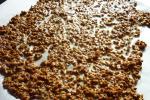 Противень застелить бумагой для выпекания, на нее ровным слоем распределить гречку.Высушивают в жарочном шкафу при температуре 60-70градусов, помешивая.
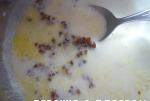 Молоко довести до кипения, добавить сливочное масло  и   подсушенную в духовке гречку. Варить на медленном огне до готовности
Приготовить соус:
Довести до кипения сливки, добавить корицу или ваниль. Желтки растереть с сахаром, и при постоянном помешивании ввести в сливки желтки. Варить   соус до загустения (не кипятить).
Подача блюда.
Кашу выложить горкой, полить соусом и подавать к столу!